In questa magica cornice del Nataleecco i nostri piccoli folletti dellaScuola dell’Infanzia Plesso «Madonna della Catena»pronti a dare con cuore gioioso gli auguri diBuon Natalealle loro famiglie a tutta la comunità scolastica.Lo staff delle docenti della stessa Scuolaaugurano a tutti i bambini del mondo un sereno Natale da condividere con l’intera società.
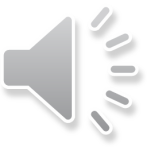 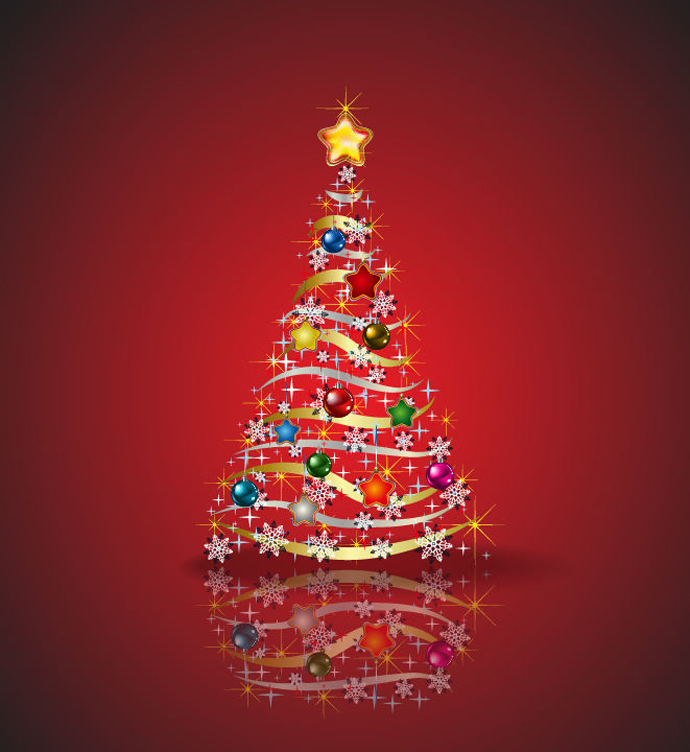 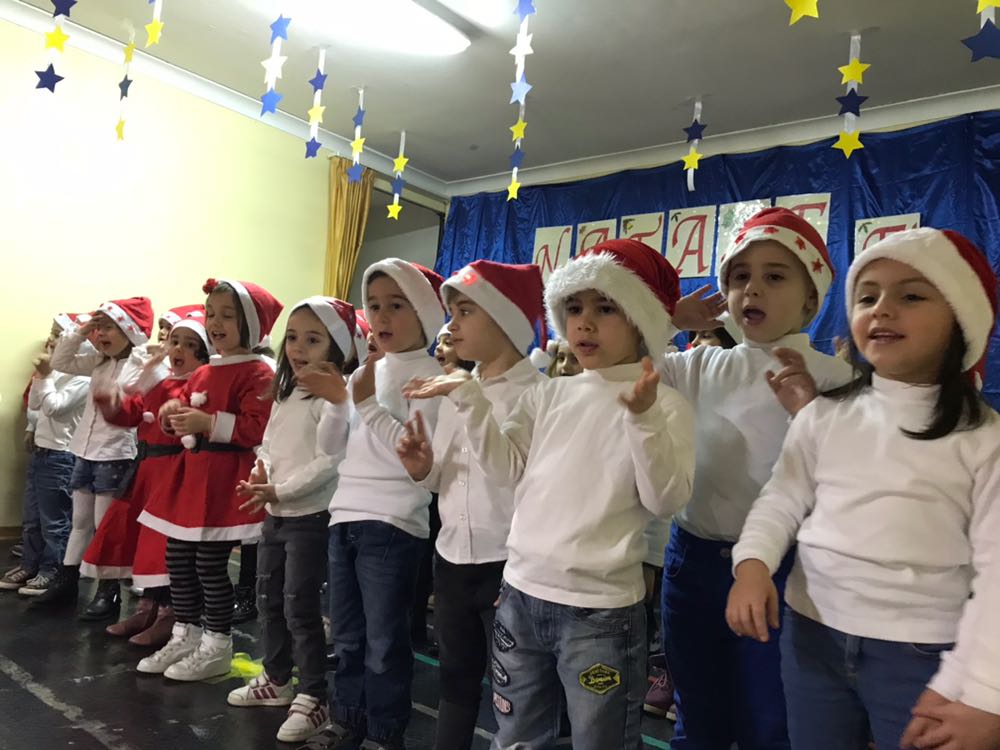 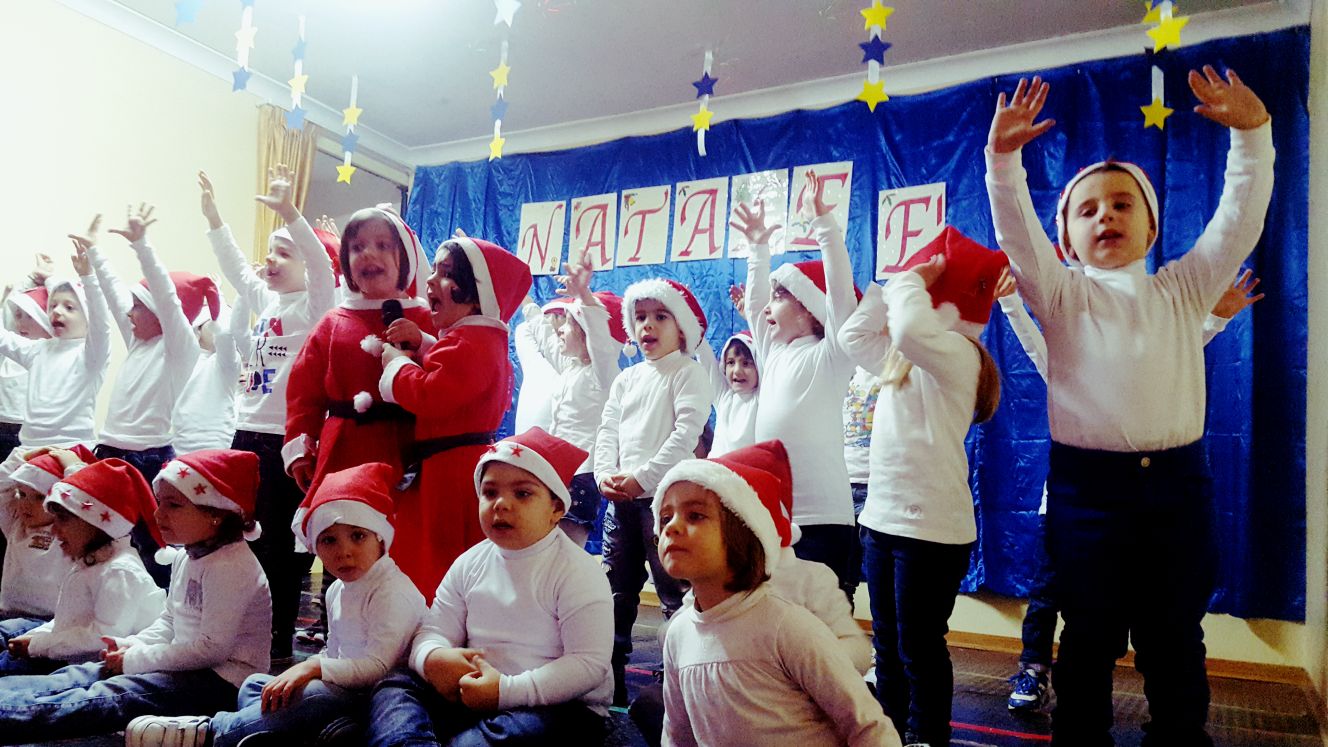 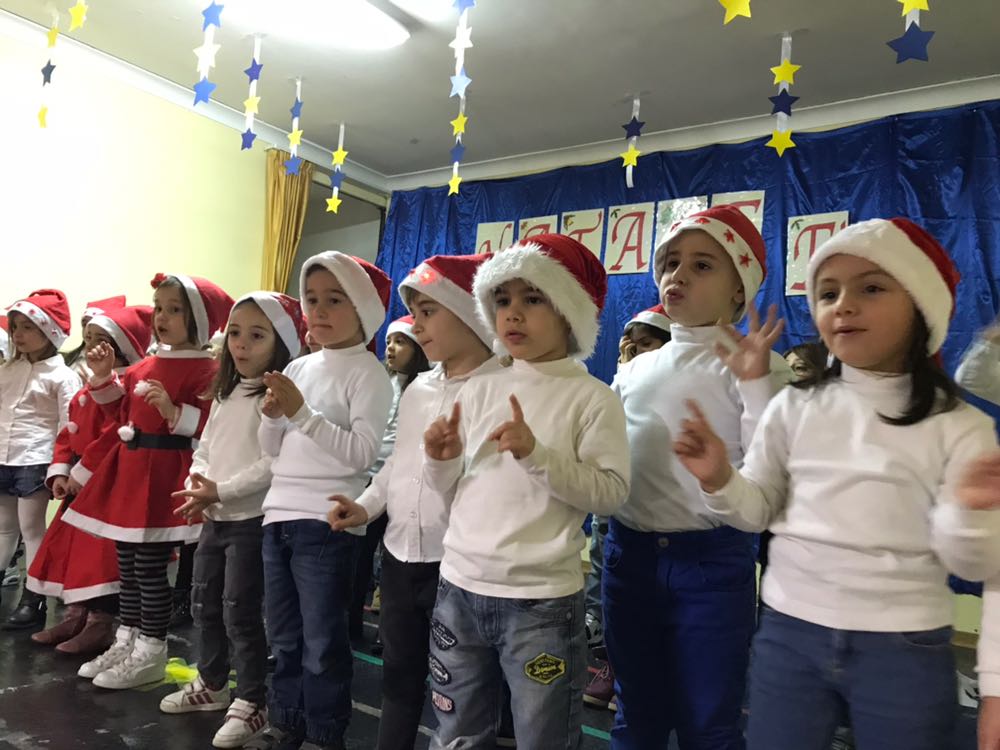 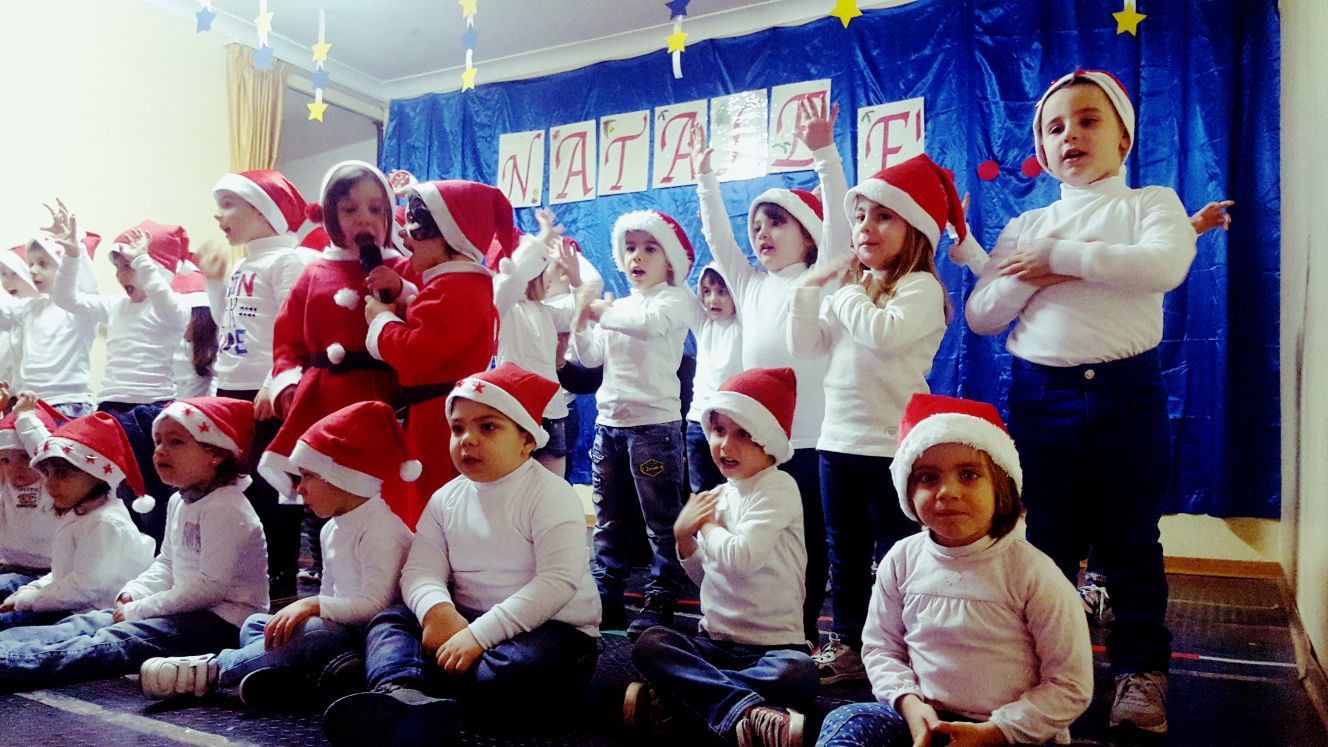 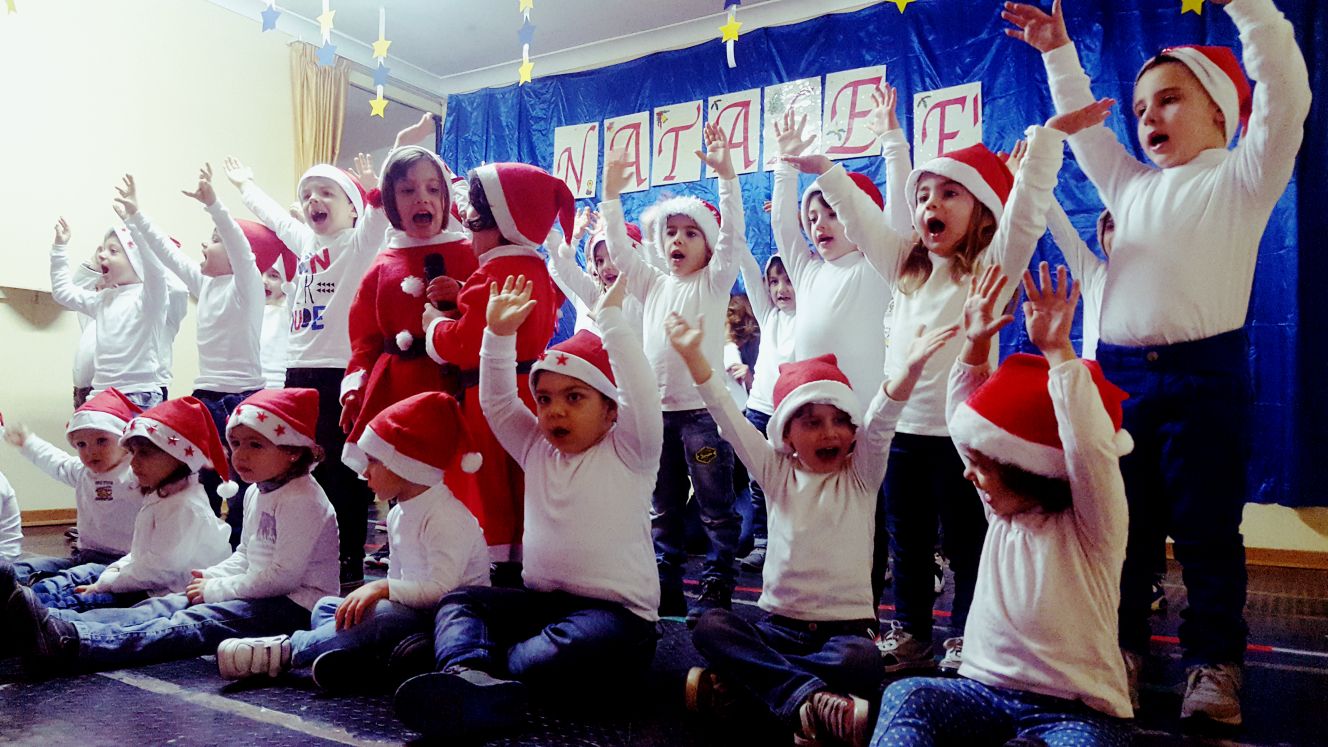 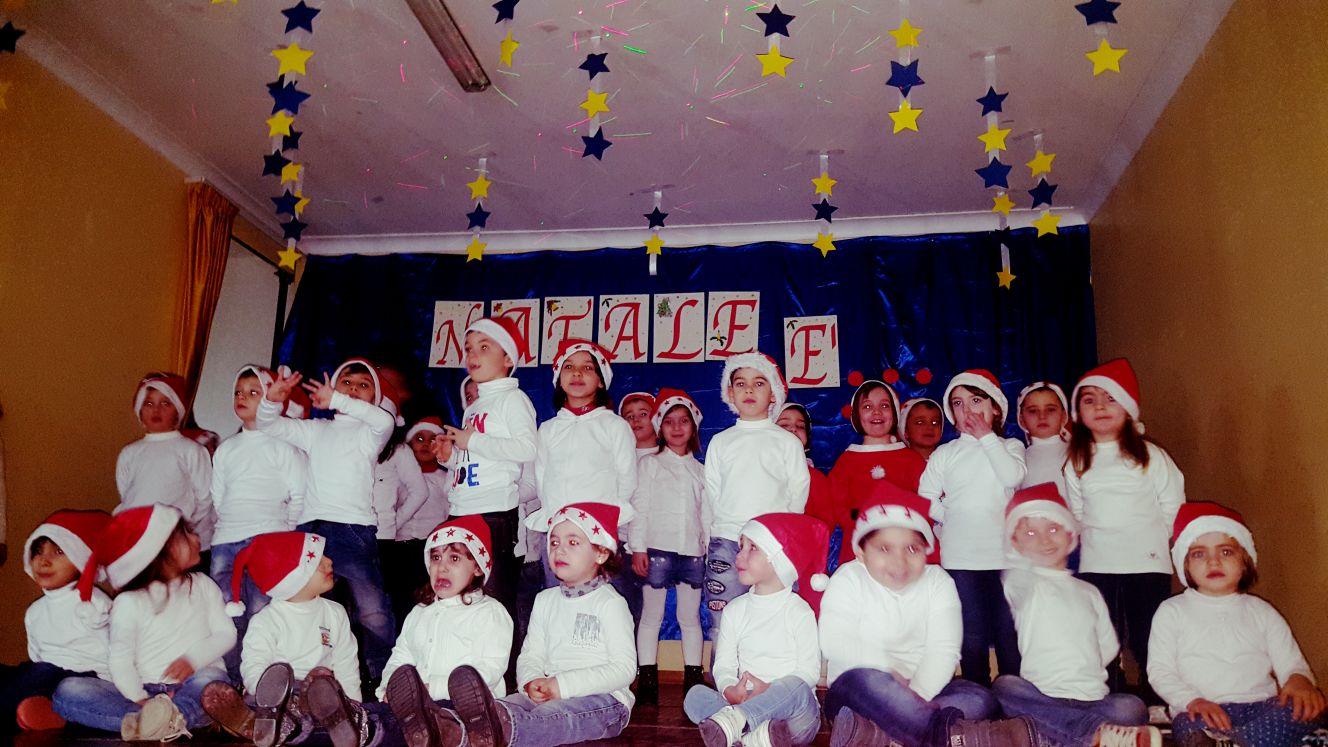 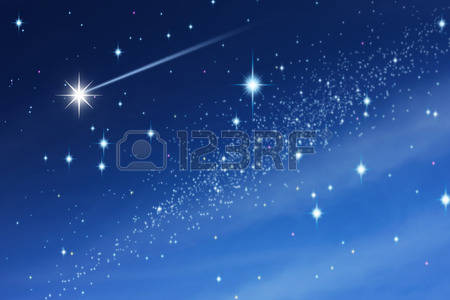 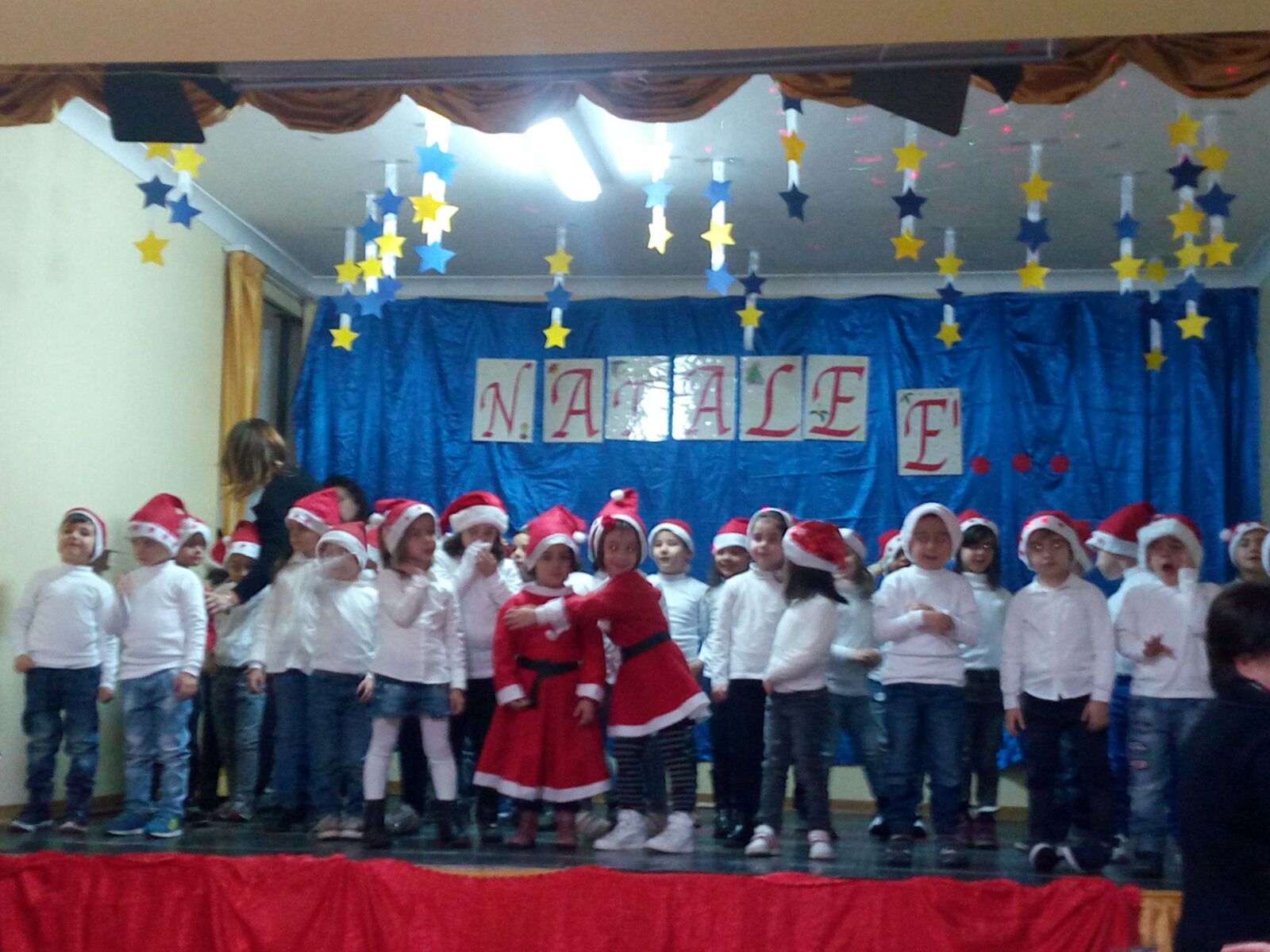 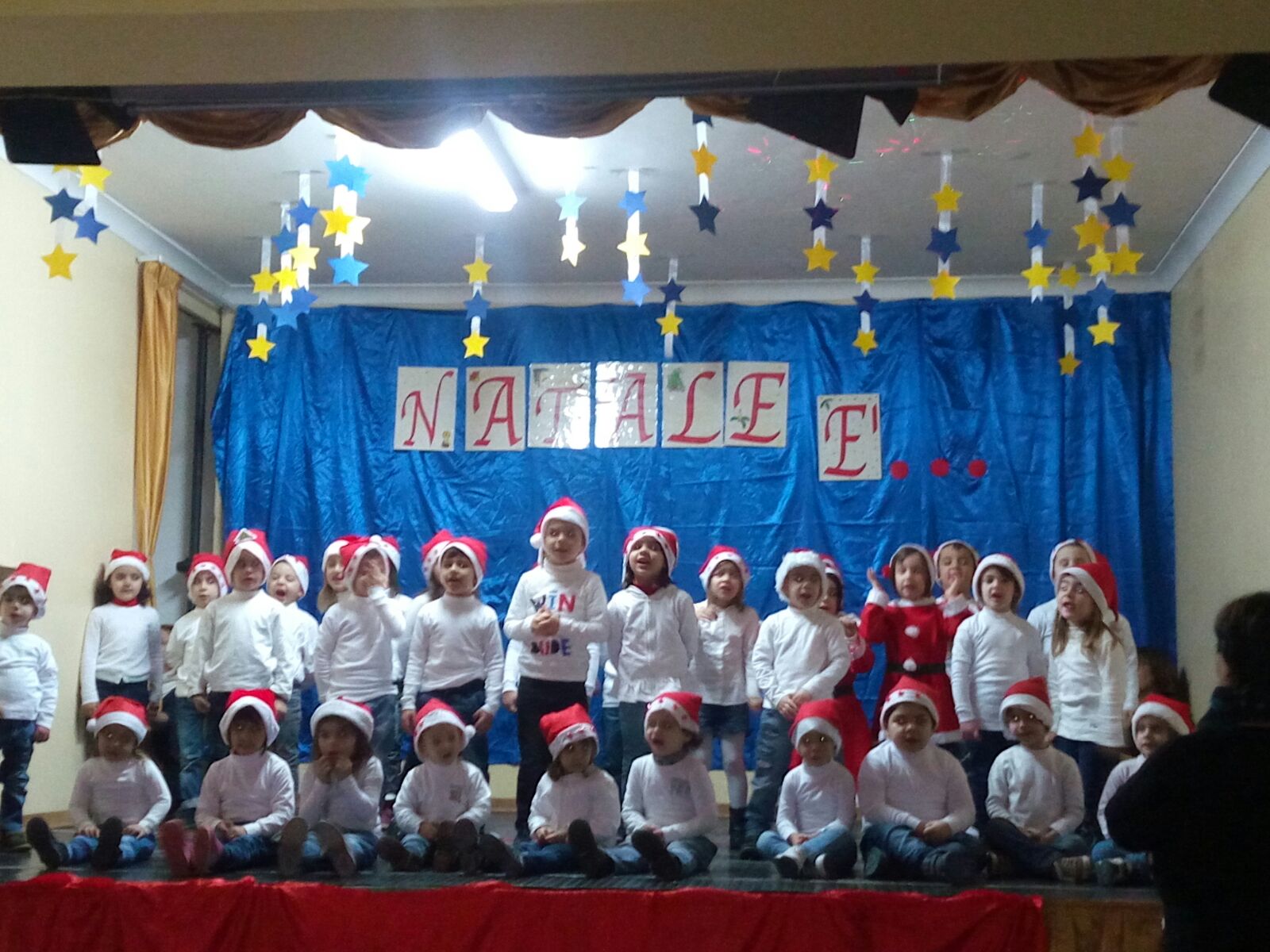 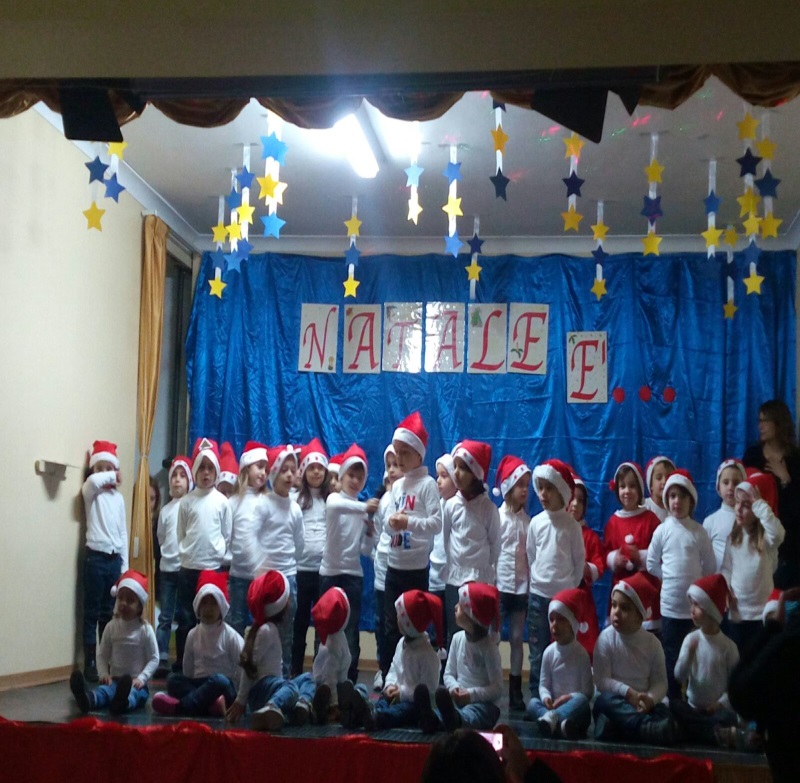 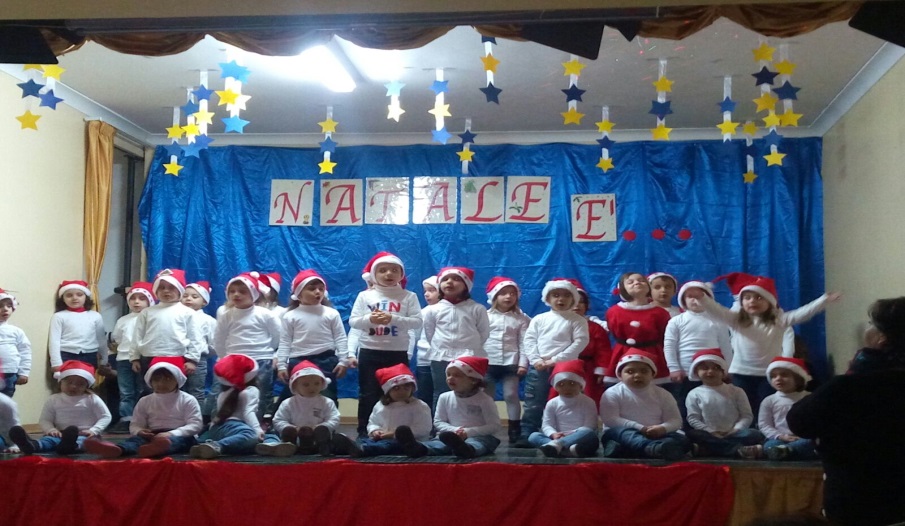 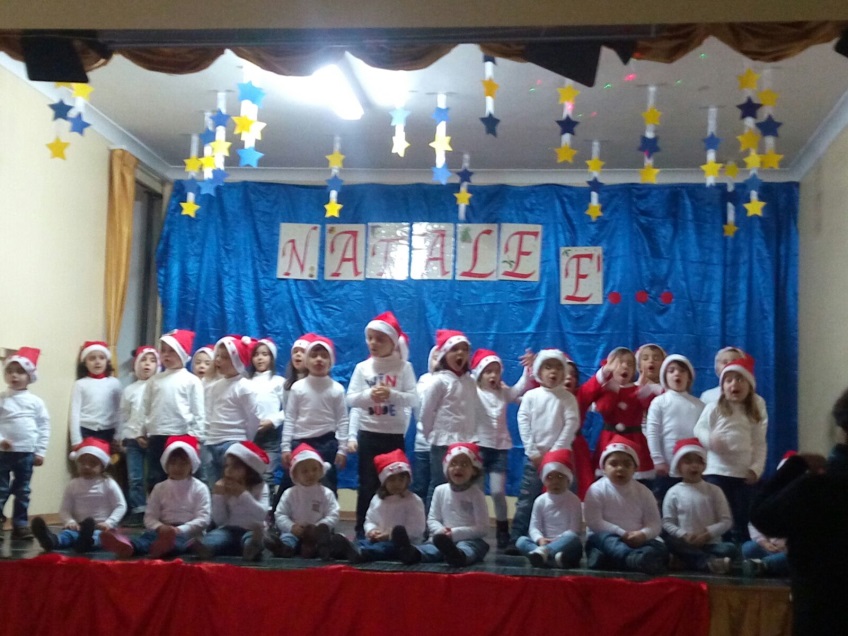 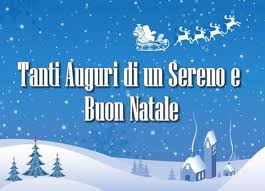